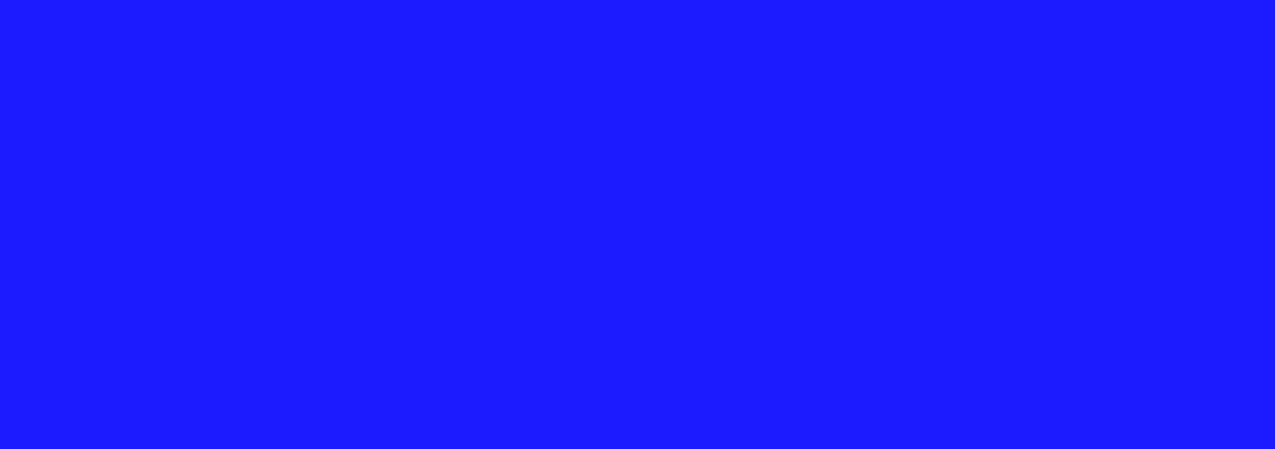 PROGRAMA COLOMBIA NOS UNE
Washington, 3 de abril de 2018
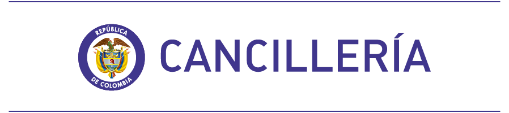 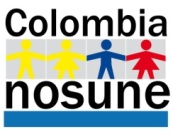 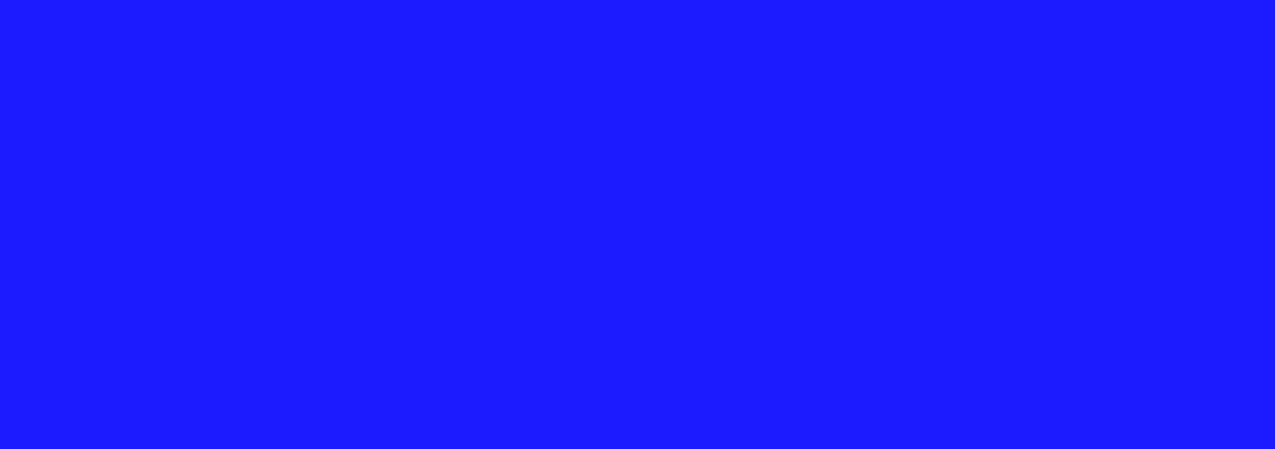 Política Migratoria-Documento Conpes 3603 de 2009
Defensa, protección y garantía de los derechos de todas las personas involucradas en los procesos migratorios y la creación de escenarios que beneficien la decisión de migrar bajo condiciones de libertad en las que los ciudadanos construyan su propio destino con el acompañamiento y protección del Estado.
Principio de coherencia: El Estado colombiano deberá actuar de manera coherente frente a las dinámicas internacionales en materia de migración. 
Principio de integralidad y largo plazo: La política migratoria deberá ajustarse a las dinámicas propias del fenómeno migratorio, la globalización y las coyunturas políticas, económicas, sociales y culturales tanto de los lugares de destino como de Colombia. 
Principio de concordancia: La política migratoria se entiende como parte esencial de la política exterior de Colombia. 
Principio de plena observancia de garantías individuales: El migrante es sujeto de derechos y obligaciones, en concordancia con la legislación nacional y el derecho internacional. 
Principio de focalización: La atención a los colombianos en el exterior y los extranjeros en Colombia tendrá como principio general la asistencia prioritaria a aquellos que se encuentren en situación de vulnerabilidad.
Principios
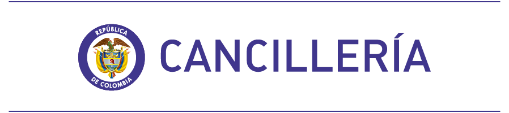 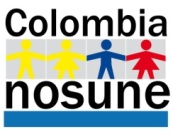 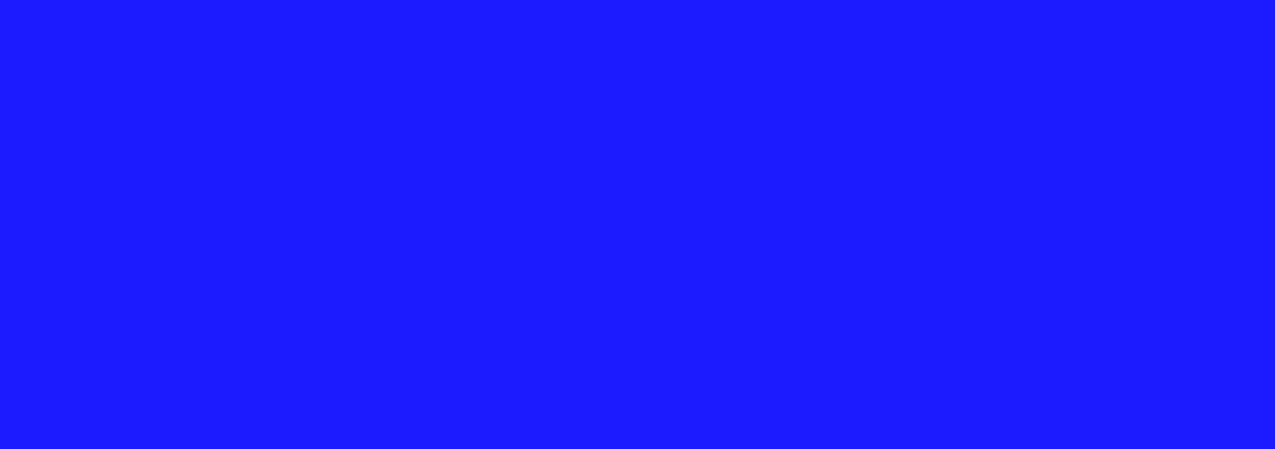 Sistema Nacional de Migraciones-Ley 1465 de 2011
Conjunto armónico de instituciones, organizaciones de la sociedad civil, normas, procesos, planes y programas, desde el cual se deberá acompañar el diseño, ejecución, seguimiento y evaluación de la Política Migratoria con el propósito de elevar el nivel de calidad de vida de las comunidades colombianas en el exterior, considerando todos los aspectos de la emigración y la inmigración.
El Sistema Nacional de Migraciones está compuesto por:

Comisión Nacional Intersectorial de Migraciones, como eje central.

Entidades estatales y gubernamentales, que no formen parte de la primera, pero cuyas funciones y objetivos tengan relación con los temas concernientes a la emigración y la inmigración en Colombia.

Comisiones Segundas del Senado y la Cámara de Representantes.

Mesa Nacional de la Sociedad Civil para las Migraciones, que estará compuesta por: el sector privado, las organizaciones no gubernamentales, la academia y las organizaciones de colombianos en el exterior cuyos objetivos atiendan temas migratorios.
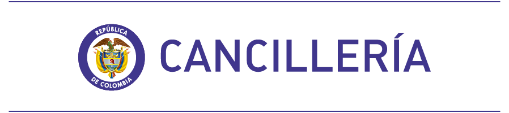 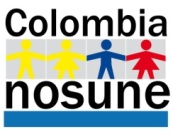 Acompañamiento en el ciclo migratorio
Plan de Retorno
Sistema de Servicios
Ferias de Servicios
Migración ordenada y Regulada
Integralidad del proceso migratorio
Plan Comunidad
Sistema de servicios
Ferias de Servicios
Plan Comunidad
Acompañamiento y asistencia de la oficina consular
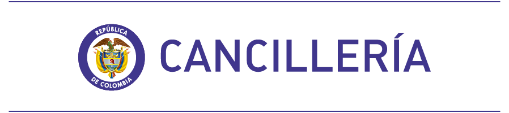 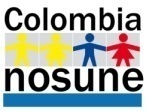 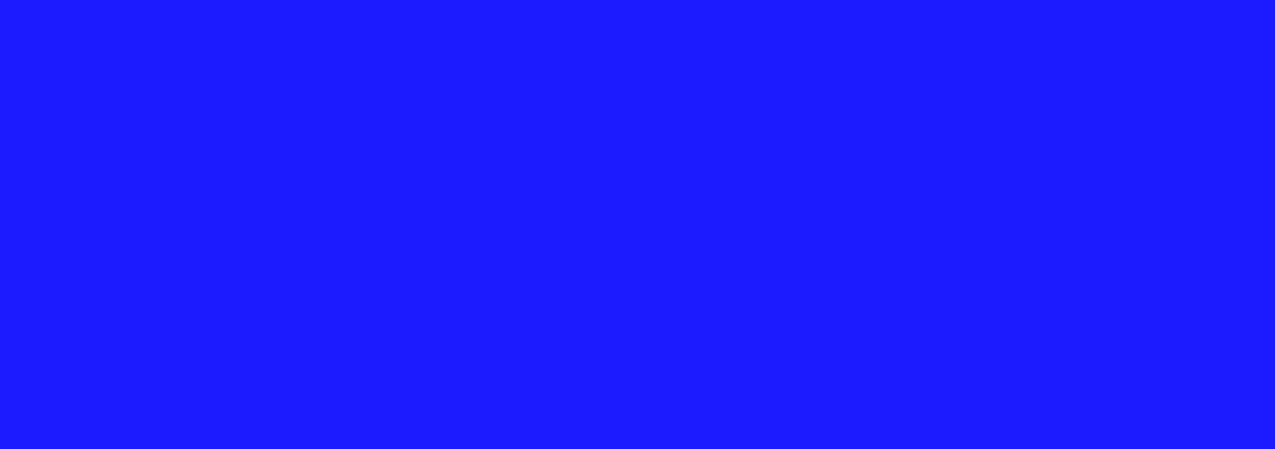 Programa Colombia Nos Une
Objetivo
Atender y Vincular a los colombianos en el exterior y hacerlos sujetos de políticas públicas. Orientar y acompañar a los colombianos que retornan 
al país.
Ejes de trabajo
Portal web COLOMBIA NOS UNE
http://www.colombianosune.com
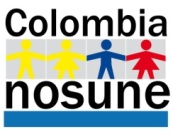 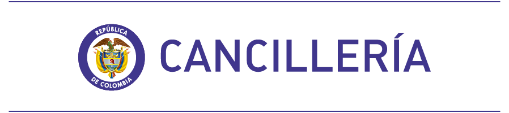 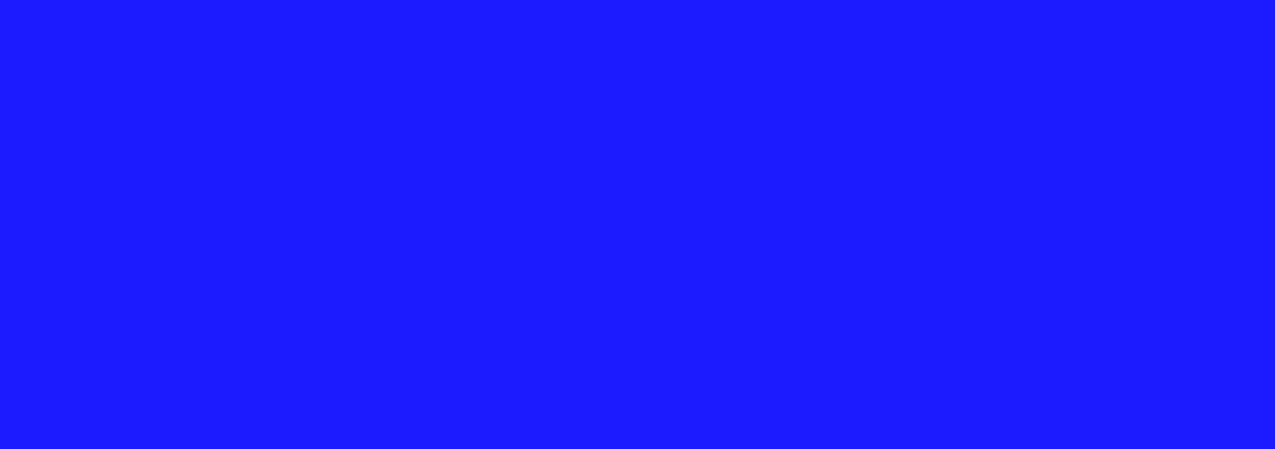 Plan comunidad
Objetivo: Fortalecer la comunidad colombiana en el exterior, promoviendo equipos de trabajo que consoliden la confianza y el desarrollo de proyectos entre nuestros migrantes.
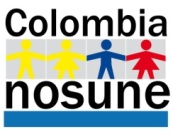 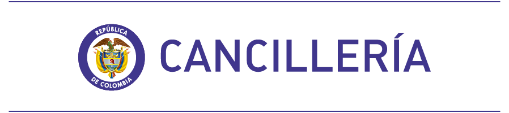 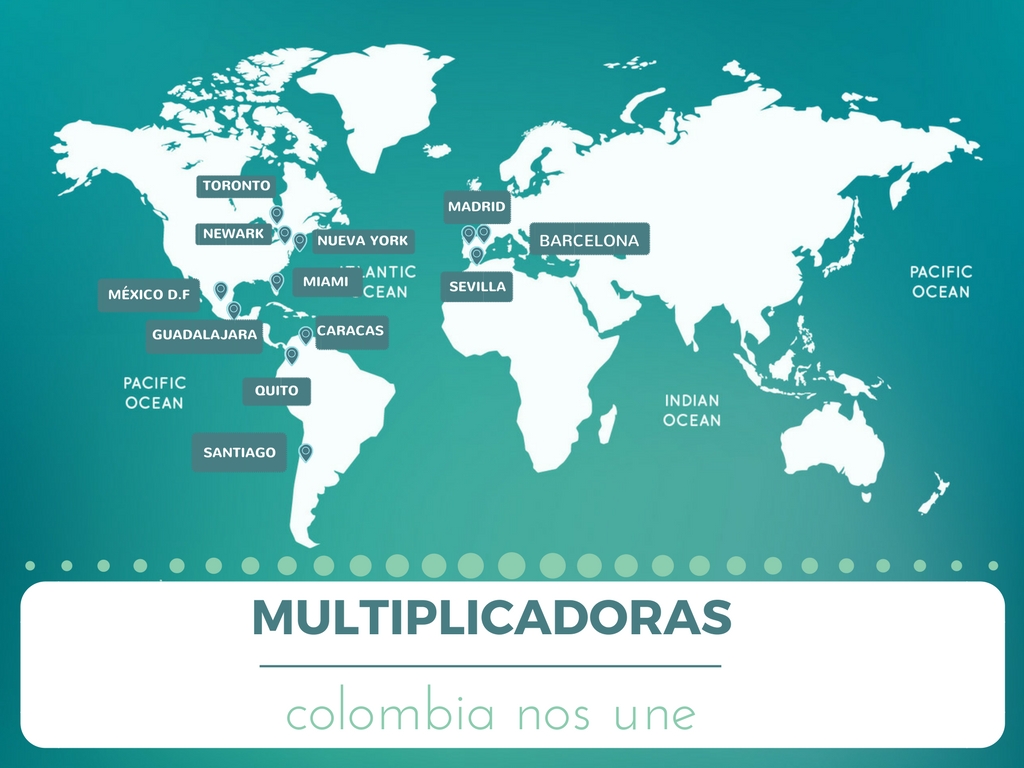 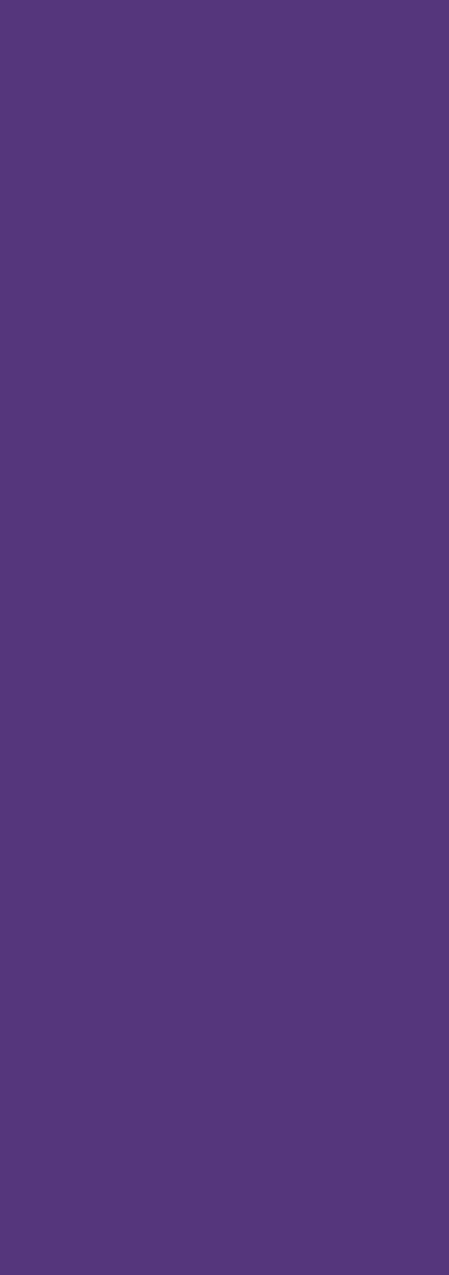 Plan Comunidad
Plan Comunidad
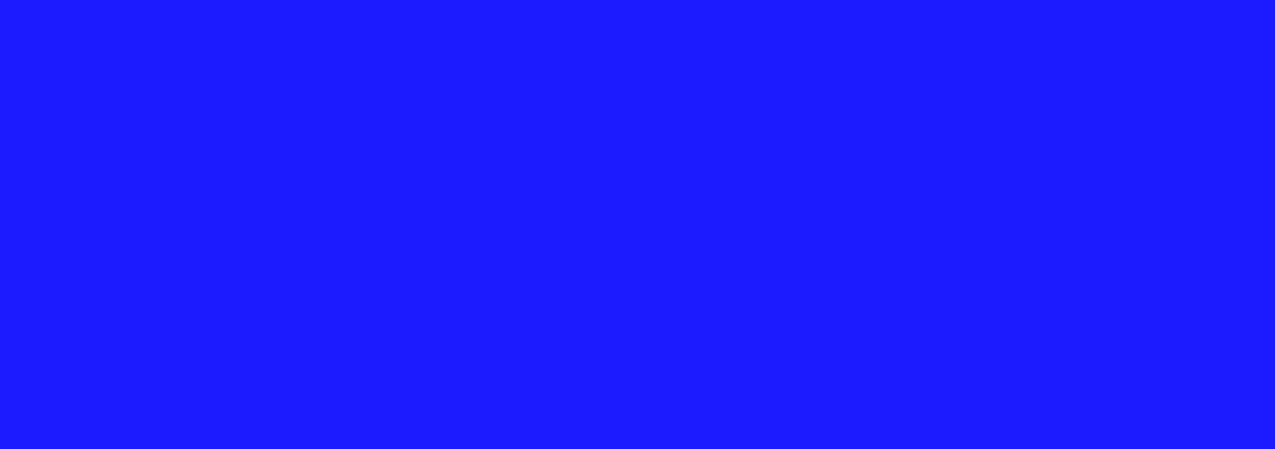 Sistema de servicios
Objetivo: Ofrecer servicios que contribuyan a elevar la calidad de vida de los colombianos en el exterior y sus familias en Colombia, en materia de educación, pensión, salud, ahorro, crédito, emprendimiento
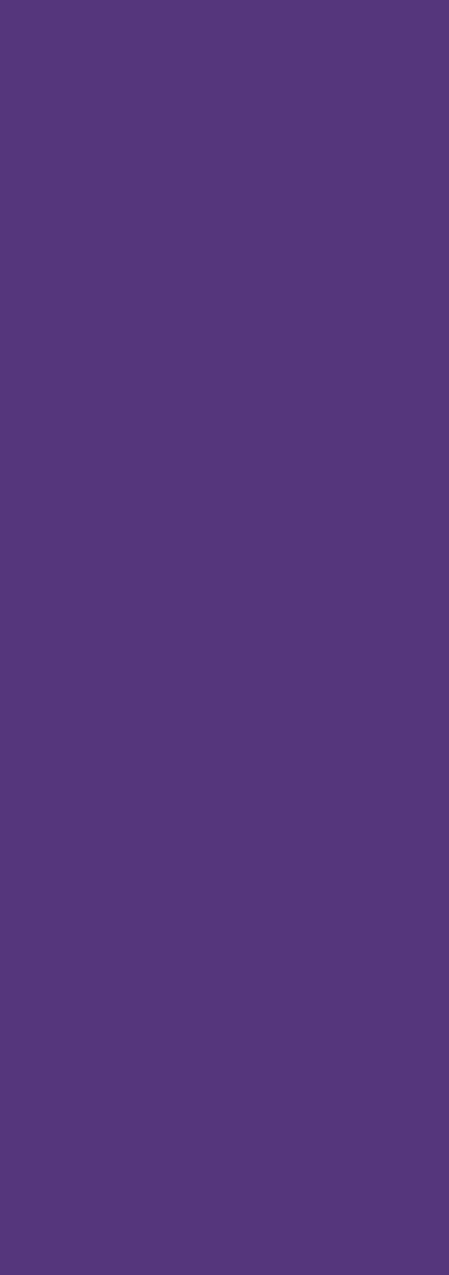 Ferias de servicios: Dar a conocer a los colombianos residentes en el exterior la oferta de servicios dispuesta por el Gobierno colombiano para su beneficio, en temas como: salud, educación, adquisición de vivienda, pensión, servicios financieros, prevención exequial,  trámites consulares, entre otros.
Sistema de Servicios
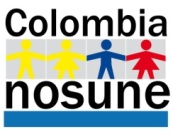 Fondo Nacional del Ahorro. Ofrece la posibilidad a todos los colombianos residentes en el exterior (58 países) de afiliarse al producto de ahorro voluntario contractual y solicitar de crédito en Colombia para adquirir vivienda propia sin importar el estatus migratorio. Afiliados 3.206 connacionales.
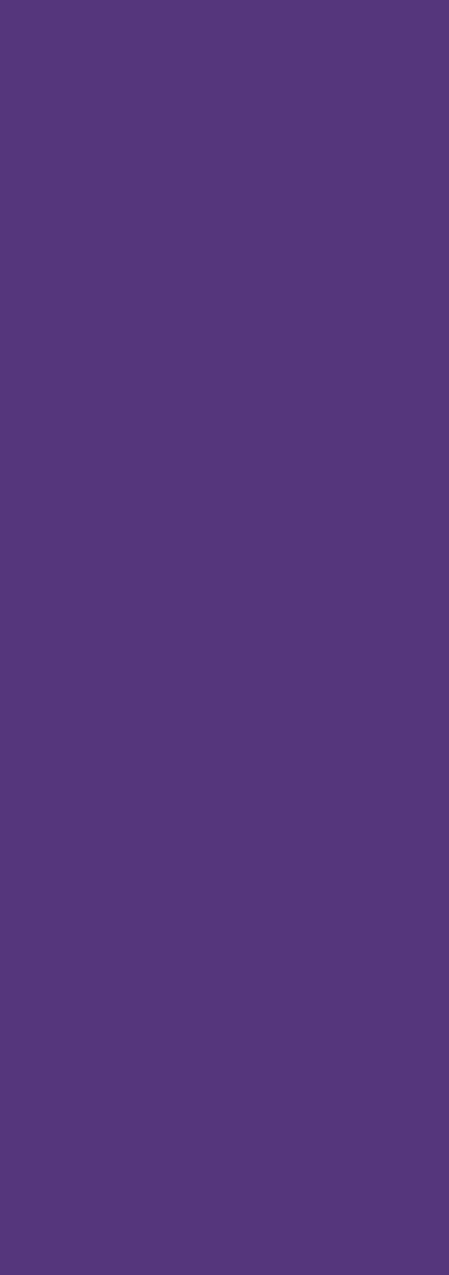 SISTEMA DE SERVICIOS
Colpensiones. Ofrece la posibilidad a todos los colombianos residentes en el exterior de afiliarse y realizar aportes o continuar con los aportes que en algún momento efectuaron en Colombia a la seguridad social. Afiliados 16.280 connacionales
Alianzas Educativas: El Ministerio de Relaciones Exteriores ha suscrito convenios con las Universidades EAN y UNAD para ofrecer posibilidades de formación académica de forma virtual y presencial para estudios de pregrado, posgrado y cursos de idiomas con esta institución.
“Ningún país por sí solo, ninguna región por sí sola, va a poder ser exitoso o exitosa en esta lucha contra el crimen organizado, contra el narcotráfico, si no hay un trabajo mancomunado, unido.”
Sistema de Servicios
Red Vuelve. Repatriación de connacionales fallecidos en el exterior. Vinculación de empresas especializadas en planes de previsión exequial.
SENA – Cursos Virtuales. Los colombianos en cualquier parte del mundo podrán recibir capacitación en distintas áreas por medio de la página web del SENA: www.senavirtual.edu.co.
Semana Binacional de la Salud. Es una estrategia creada por la Iniciativa de Salud para las Américas de la Universidad de California, la cual tiene como objetivo brindar servicios de salud a las poblaciones migrantes que se encuentran en los Estados Unidos y Canadá, con la participación de países como México, Guatemala, Honduras, Colombia, Ecuador, Perú y Bolivia. Desde el año 2014 hasta la fecha han sido beneficiados más de 63.000 colombianos.
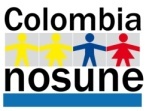 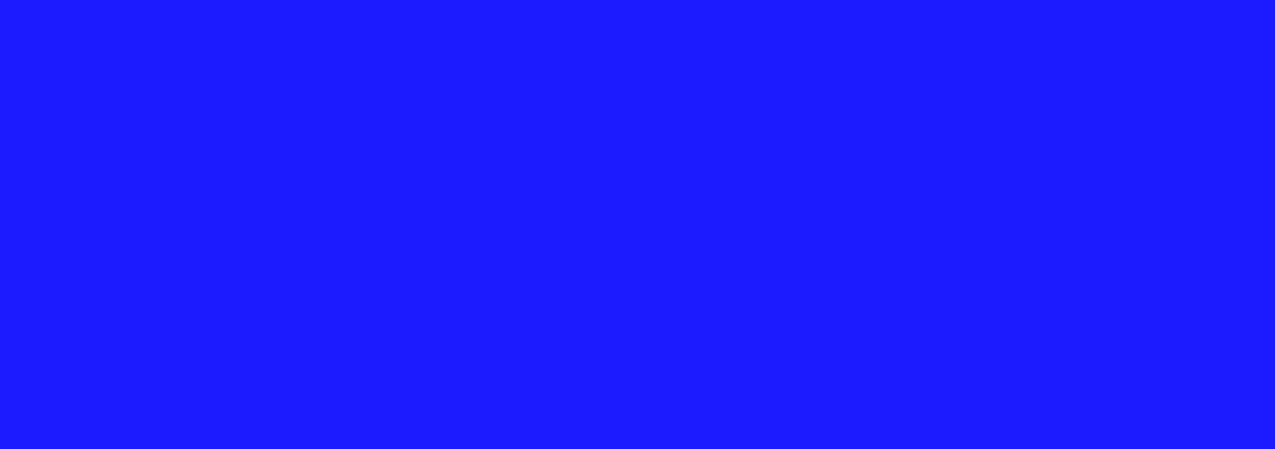 Acompañamiento al retorno
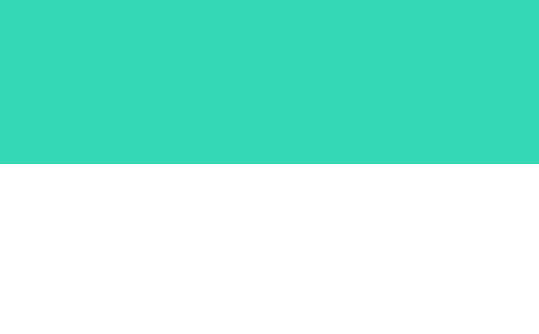 Objetivo
 Articular las acciones necesarias para dar atención integral a la población migrante colombiana en situación de retorno, según lo establecido en la Ley 1565 de 2012.
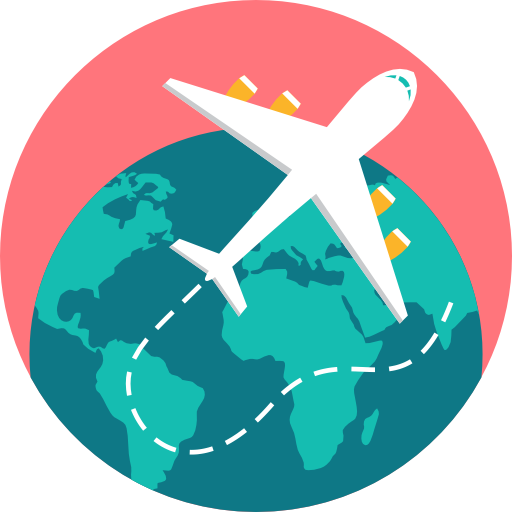 Objetivo de la Ley 1565 de 2012
“Crear incentivos de carácter aduanero, tributario y financiero concernientes al retorno de los colombianos, y brindar un acompañamiento integral a aquellos colombianos que voluntariamente desean retornar al país.”
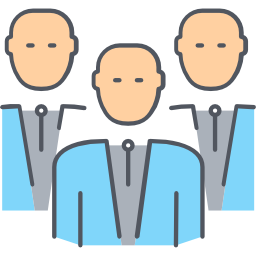 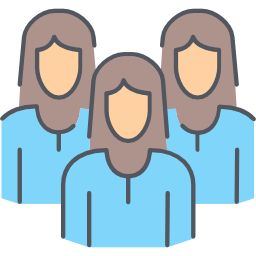 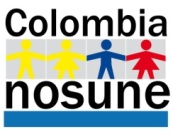 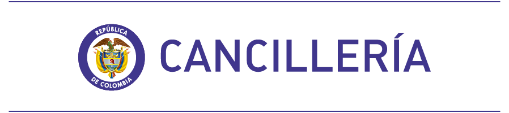 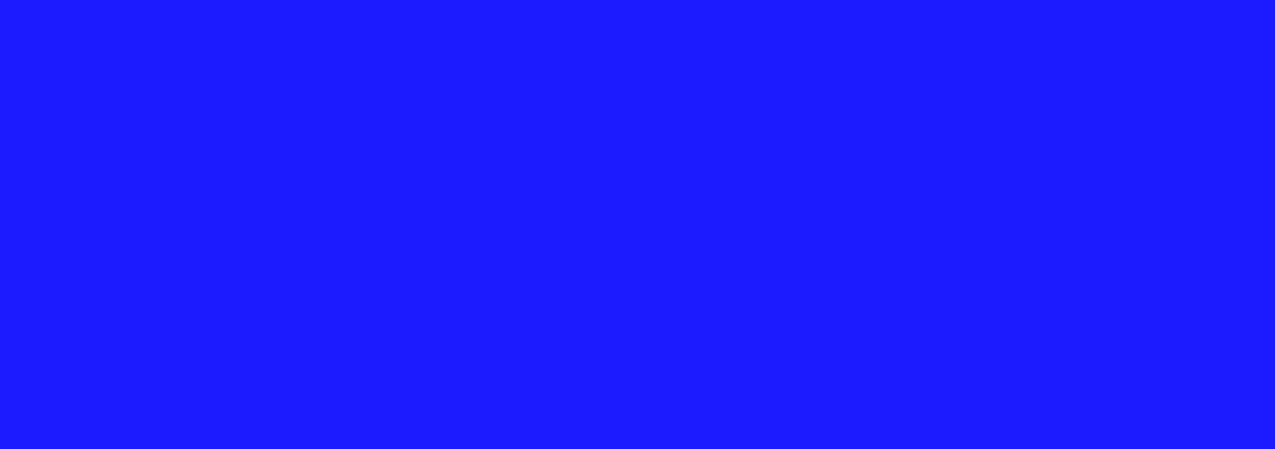 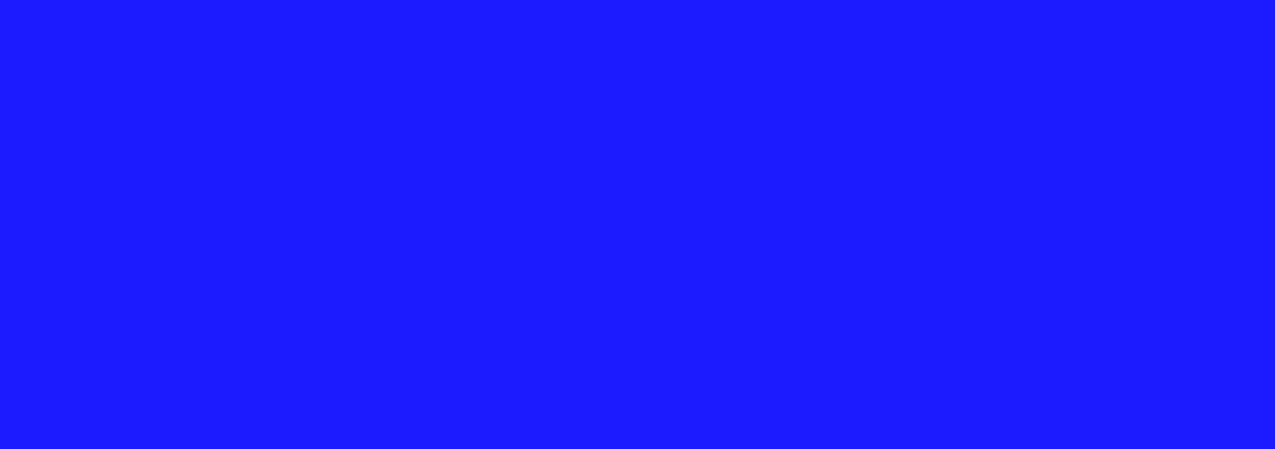 Requisitos para acogerse a la Ley 1565 de 2012
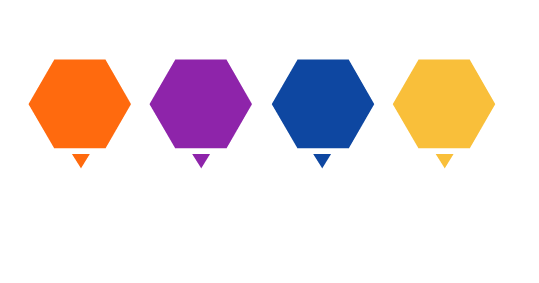 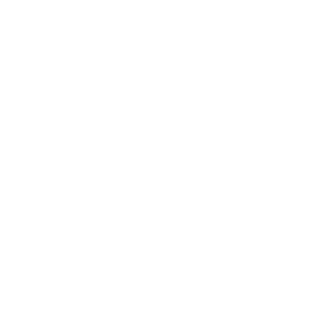 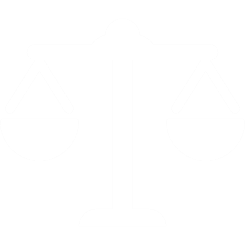 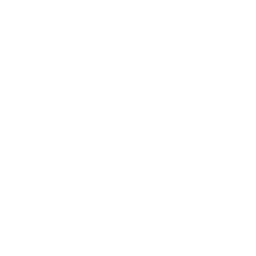 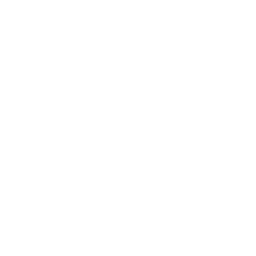 No tener más de doce (12) meses residiendo en el territorio nacional después de haber retornado.
Ser mayor de edad.
Acreditar que ha permanecido en el extranjero por lo menos tres (3) años.
No tener condenas vigentes en el exterior o en Colombia, y no haber sido condenado por delitos contra la administración pública.
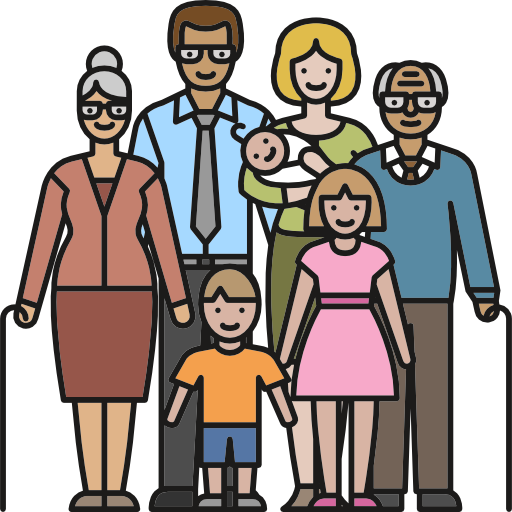 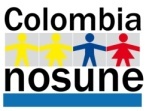 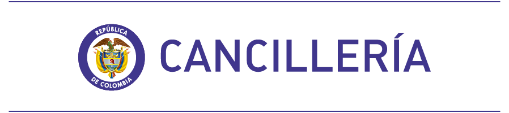 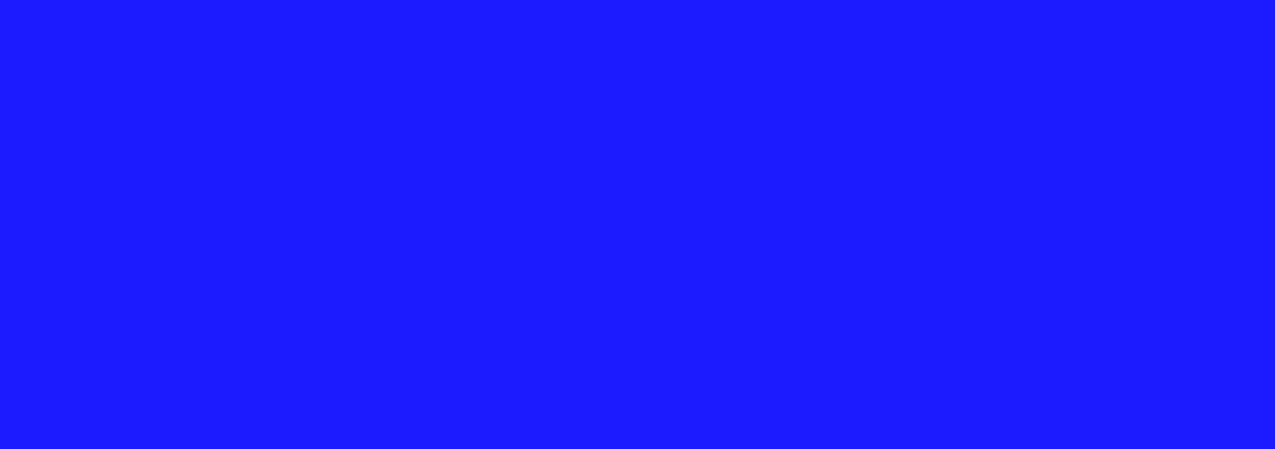 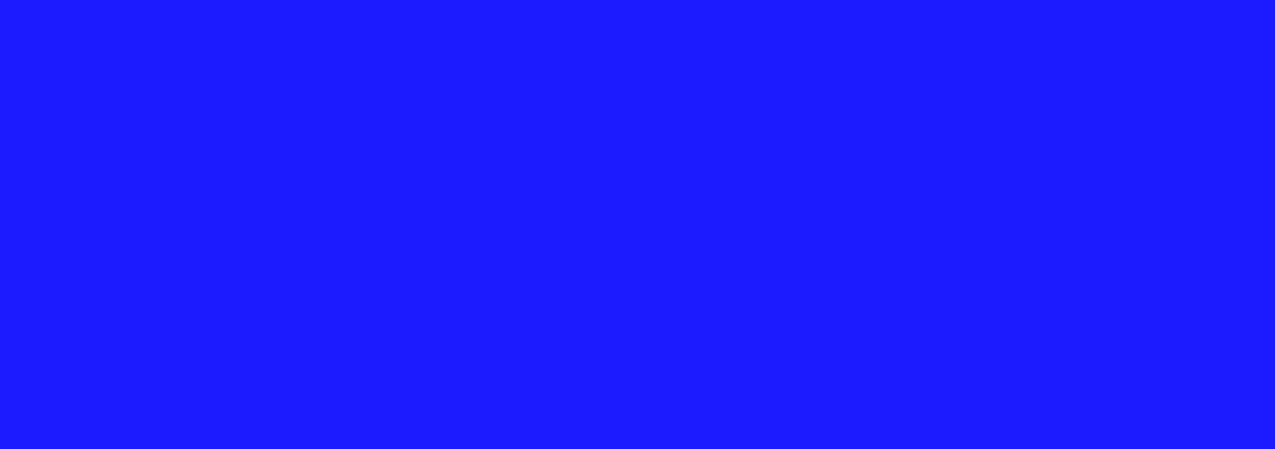 Tipos de retorno establecidos en la Ley 1565 de 2012
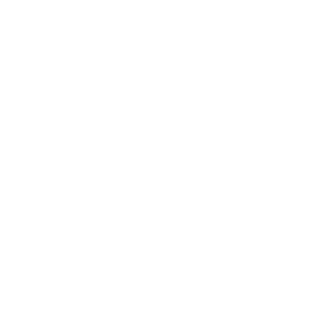 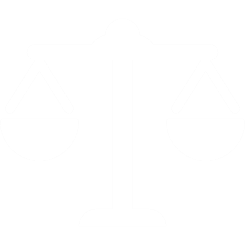 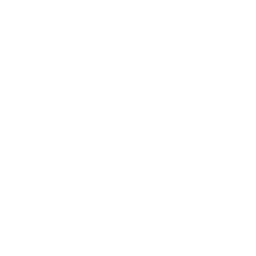 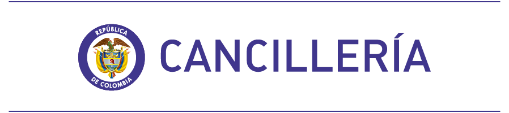 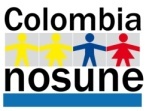 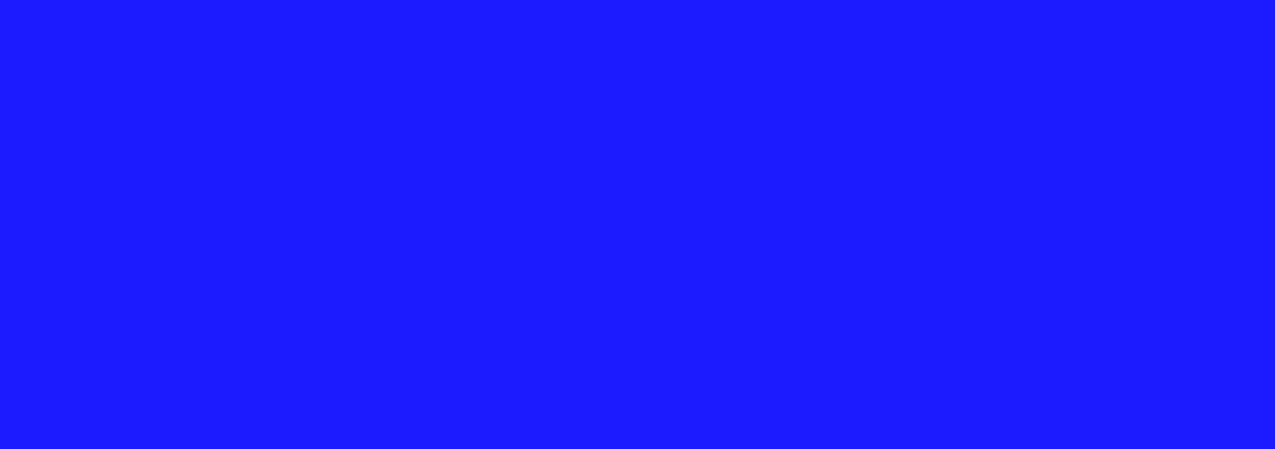 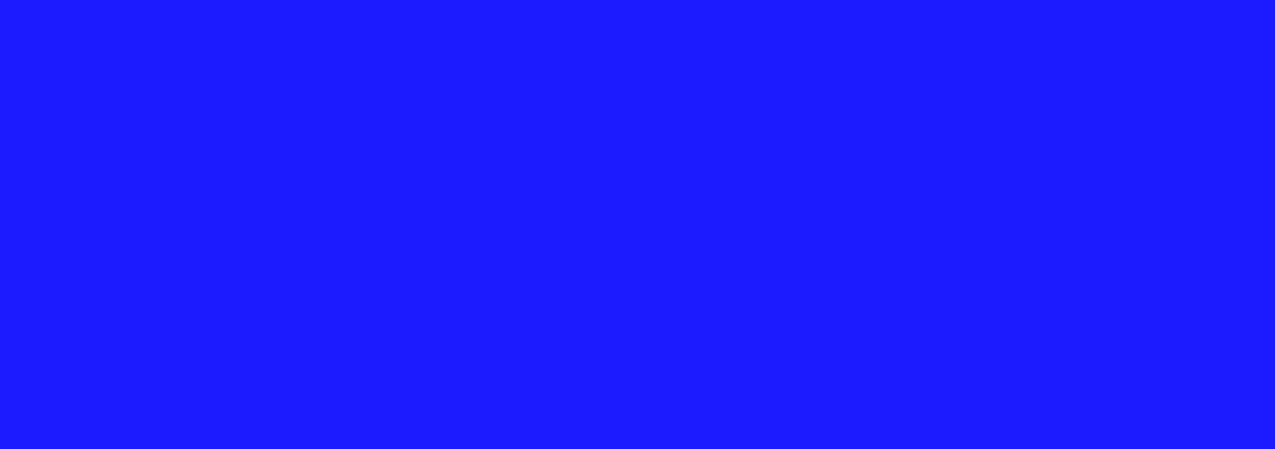 Marco normativo reglamentario de la Ley1565 de 2012
Decreto 1000 de 2013: Crea el Registro Único de Retorno/Comisión Intersectorial para el Retorno.

Decreto 2064 de 2013: define el tiempo de permanencia en el exterior.

Decreto 2192 de 2013: El plazo para la llegada al territorio aduanero nacional de los bienes es de 1 mes antes o hasta 4 meses después del arribo del beneficiario al territorio aduanero nacional.
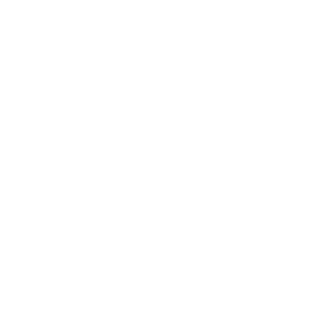 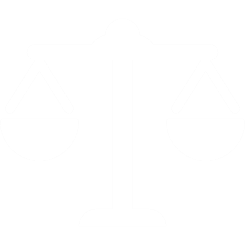 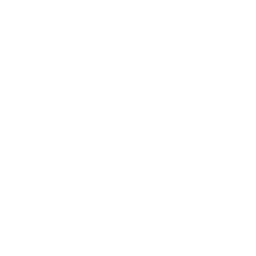 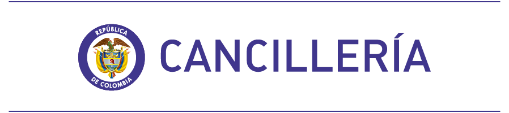 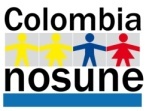 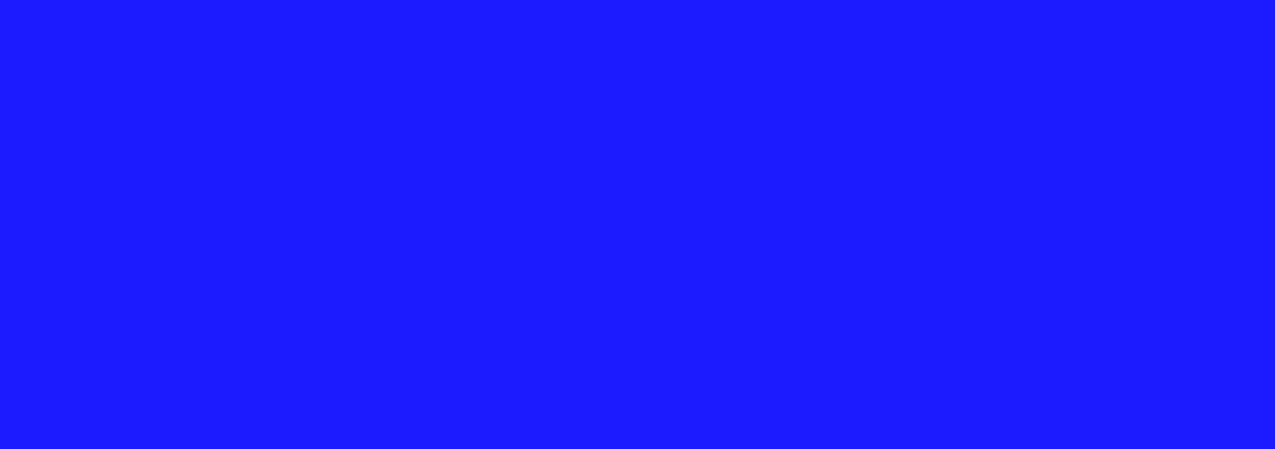 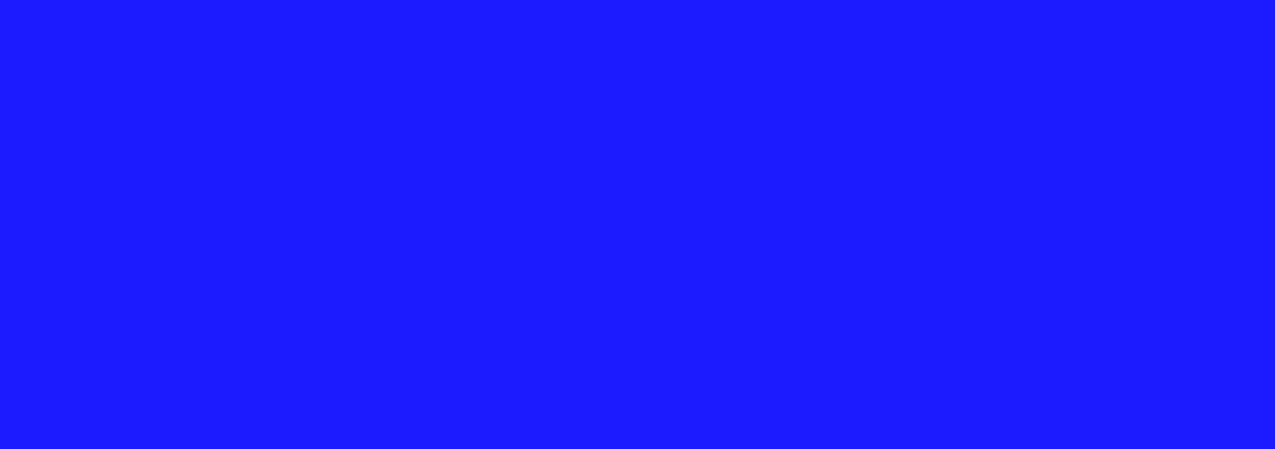 Procedimiento para acogerse a la Ley 1565 de 2012
Es necesario diligenciar el Registro Único de Retornados que se encuentra disponible en el Sistema Integral de Trámites al Ciudadano (SITAC).

Cancillería consulta y recopila la información con la cual se verifica el cumplimiento de los requisitos. (Cédula de Ciudadanía; Antecedentes Disciplinarios, Fiscales, Judiciales; Movimientos Migratorios; Información sobre condenas vigentes en el exterior).

Cancillería presenta las solicitudes a la Comisión Intersectorial para el Retorno para que sean estudiadas y se determine si los solicitantes cumplen o no con los requisitos establecidos en la Ley.

Una vez la Comisión ha decidido que se cumple o no con los requisitos se notifica vía correo electrónico al connacional sobre la decisión adoptada..

Los beneficiarios solicitan a las entidades competentes los incentivos y el acompañamiento para el tipo de retorno respectivo.
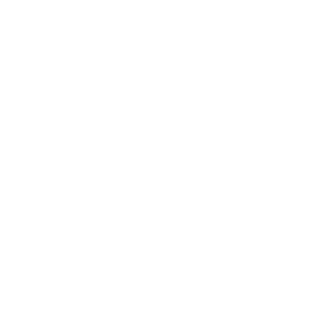 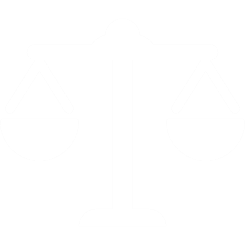 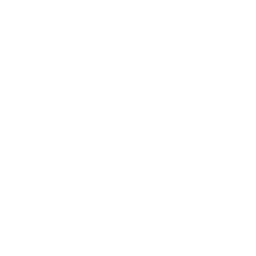 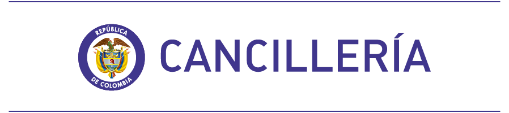 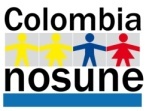 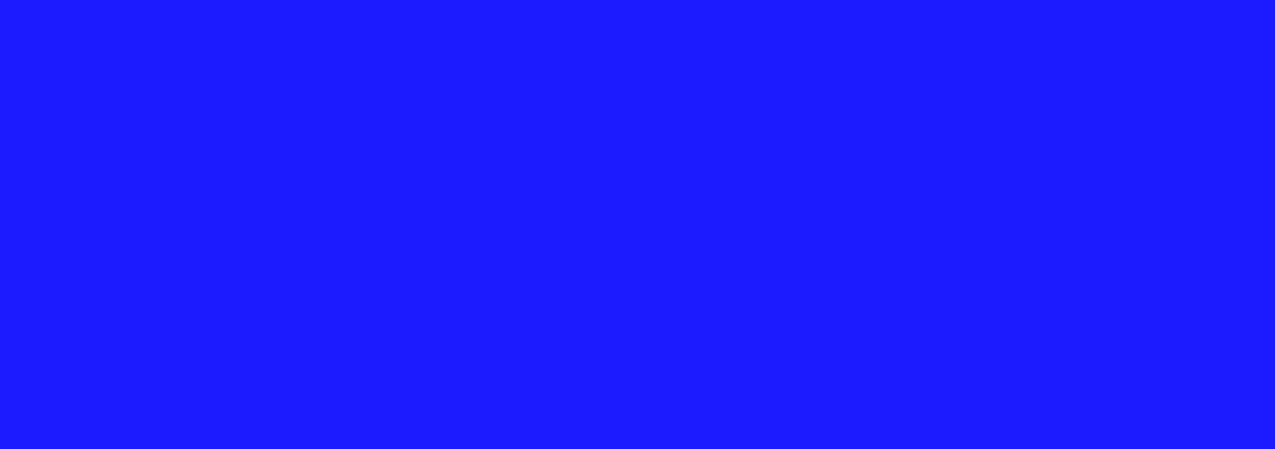 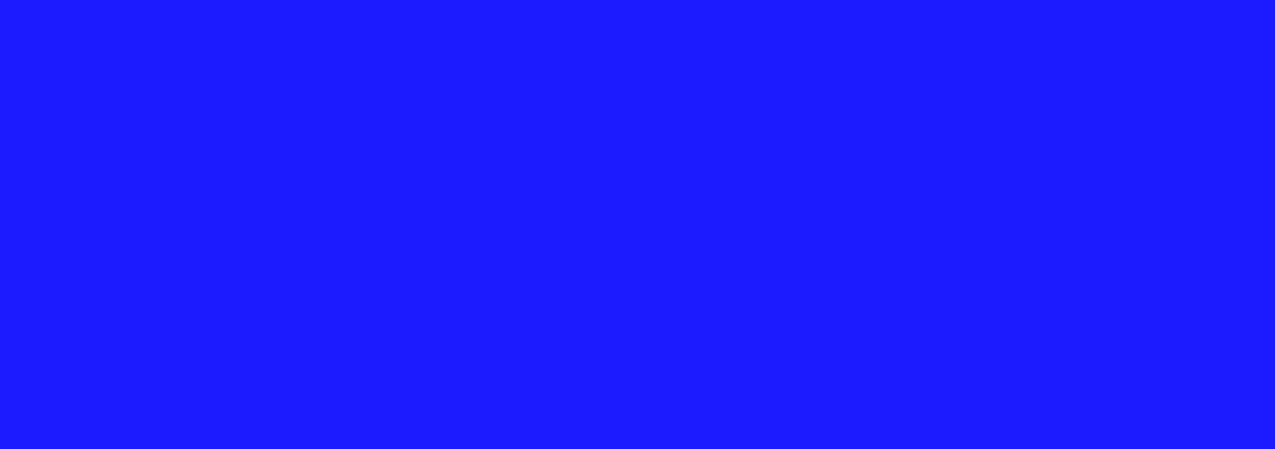 Comisión Intersectorial para el Retorno
Coordinar las acciones para brindar atención integral a la población migrante colombiana en situación de retorno.
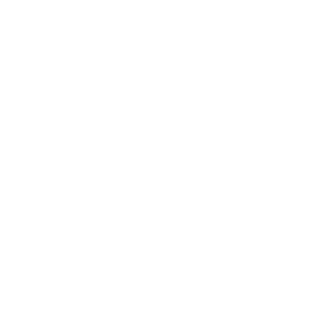 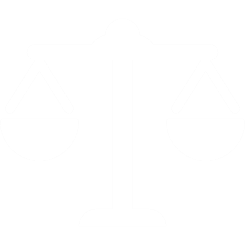 Ministerio del Interior.

Ministerio de Relaciones Exteriores.

Ministerio de Hacienda y Crédito Público.

Ministerio de Defensa Nacional.

Ministerio de Agricultura y Desarrollo Rural.

Ministerio de Salud y Protección Social.

Ministerio de Trabajo.

Ministerio de Comercio, Industria y Turismo.

Ministerio de Educación Nacional
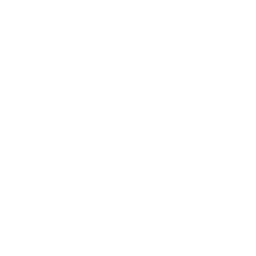 Ministerio de Vivienda, Ciudad y Territorio.

Departamento Administrativo para la Prosperidad Social.

Dirección de Impuestos y Aduanas Nacionales.

Policía Nacional.

Servicio Nacional de Aprendizaje, Sena, 

Unidad Administrativa Especial Migración Colombia

Unidad Administrativa Especial de Gestión de Restitución de Tierras Despojadas.

Unidad Administrativa Especial para la Atención y Reparación Integral de Víctimas
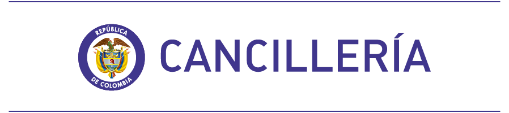 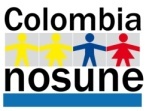 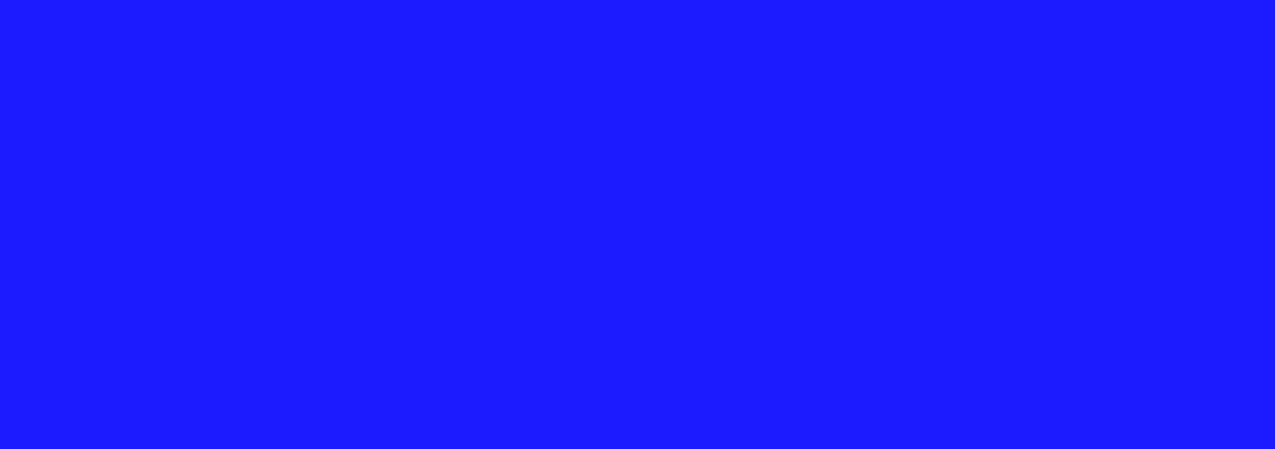 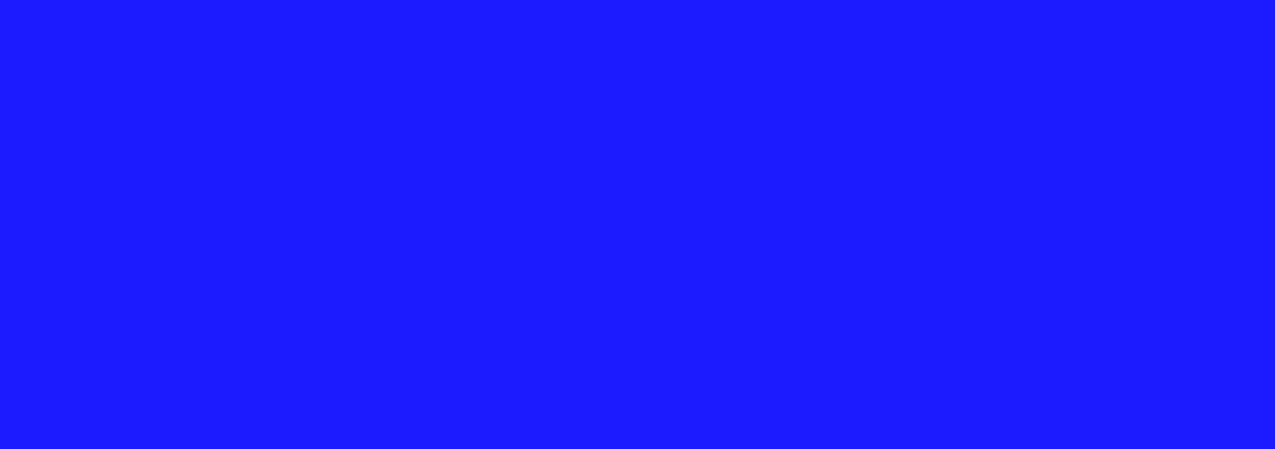 Incentivos de la Ley 1565 de 2012
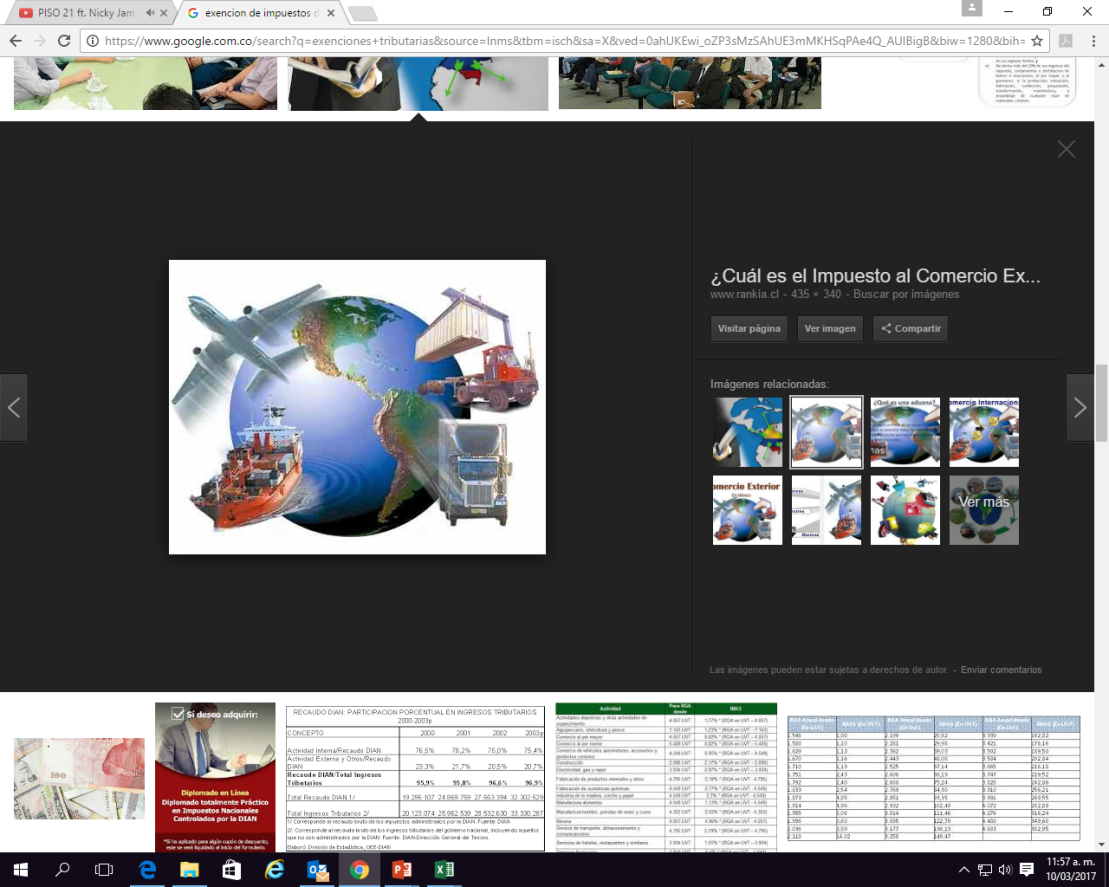 Exoneraciones tributarias
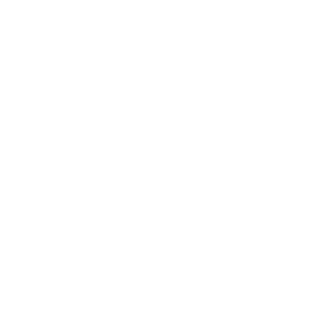 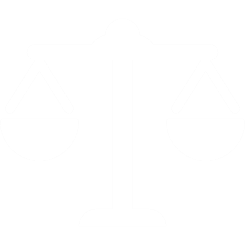 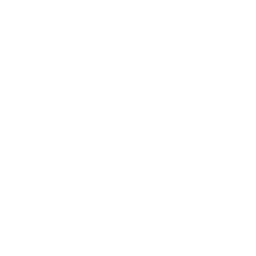 UVT – 2018: 33,156
El servicio del transporte del menaje y de los bienes importados debe ser sufragado por el beneficiario de la Ley, al igual que la intermediación que cobran los intermediarios del mercado cambiario.
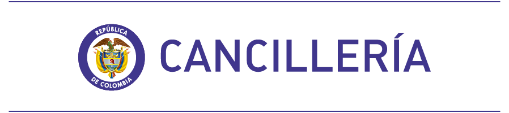 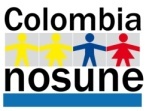 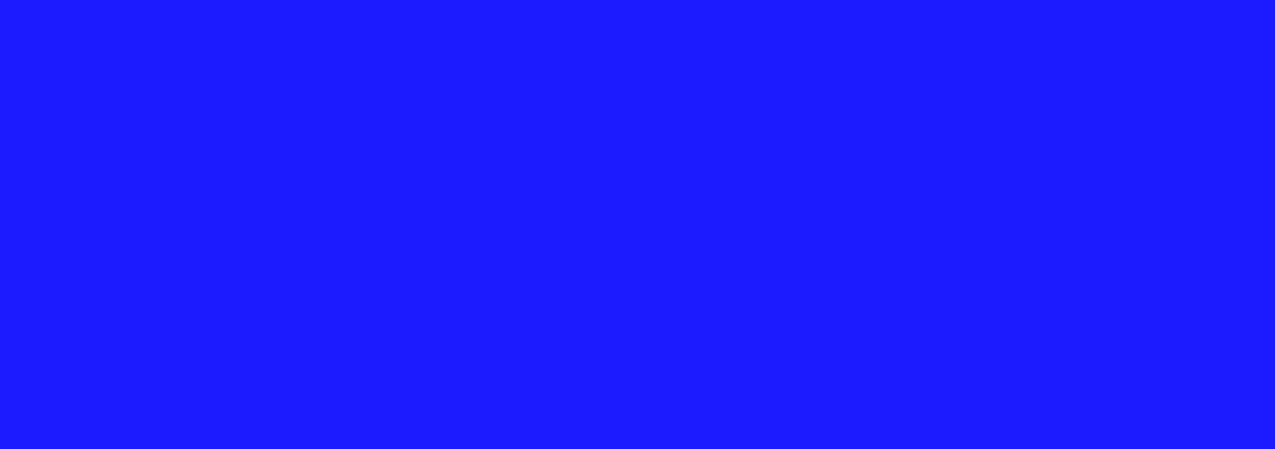 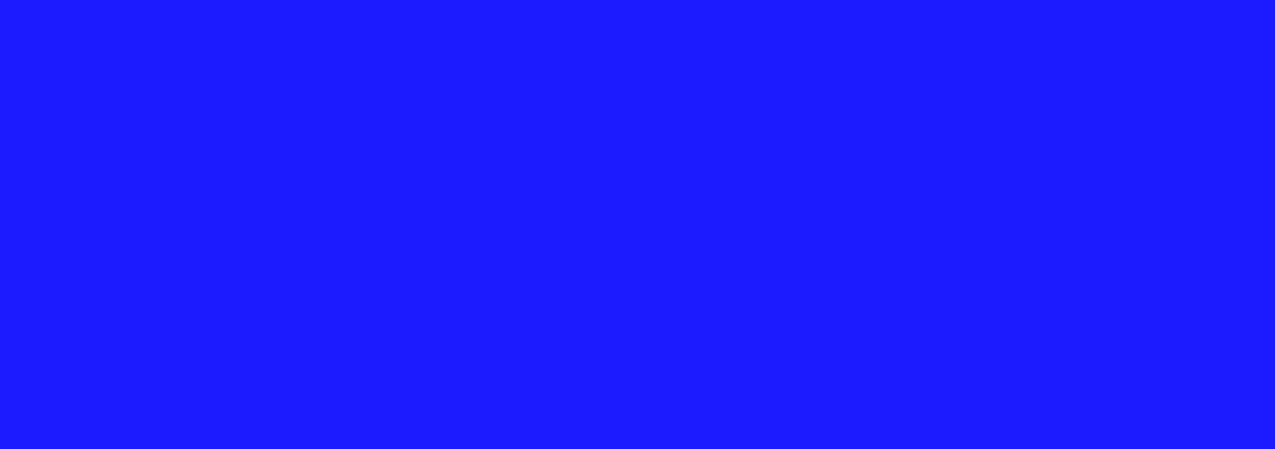 Incentivos de la Ley 1565 de 2012
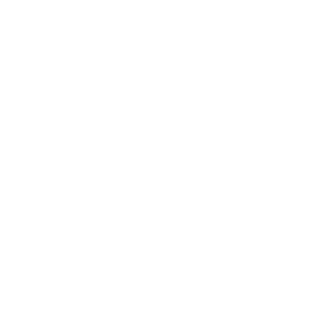 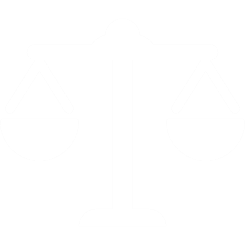 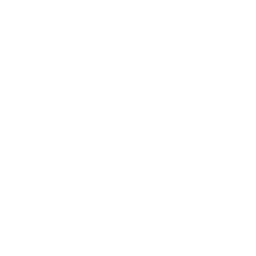 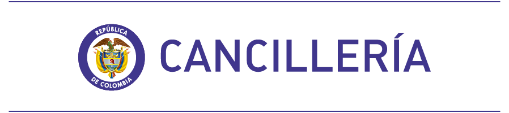 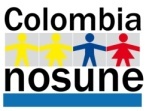 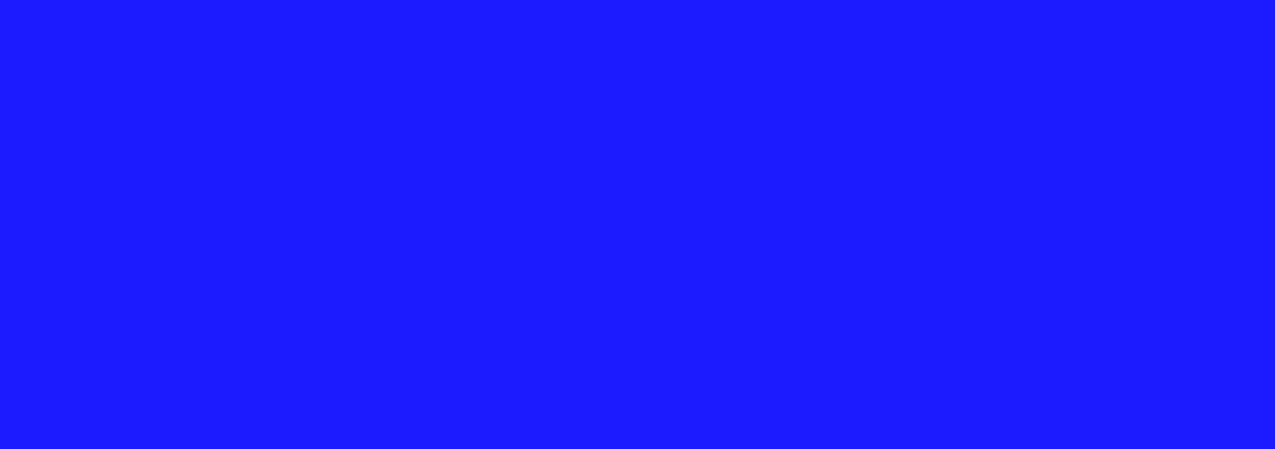 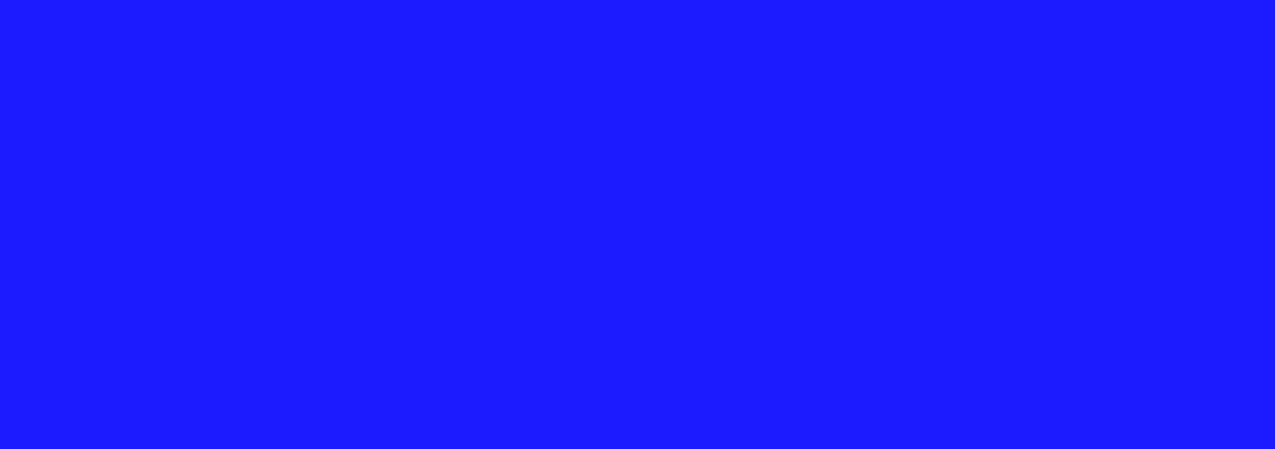 Evolución de solicitudes de retorno
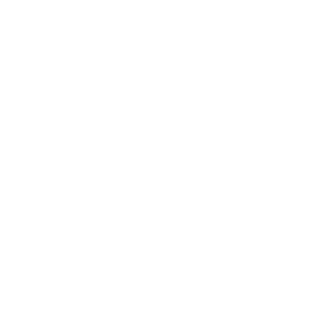 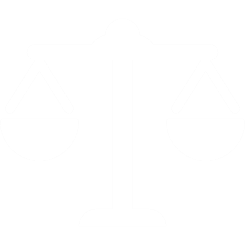 Fuente: Información del Registro Único de Retorno
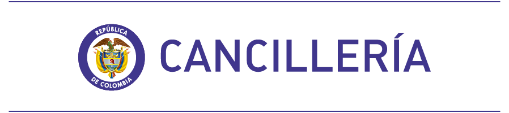 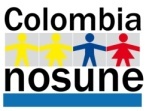 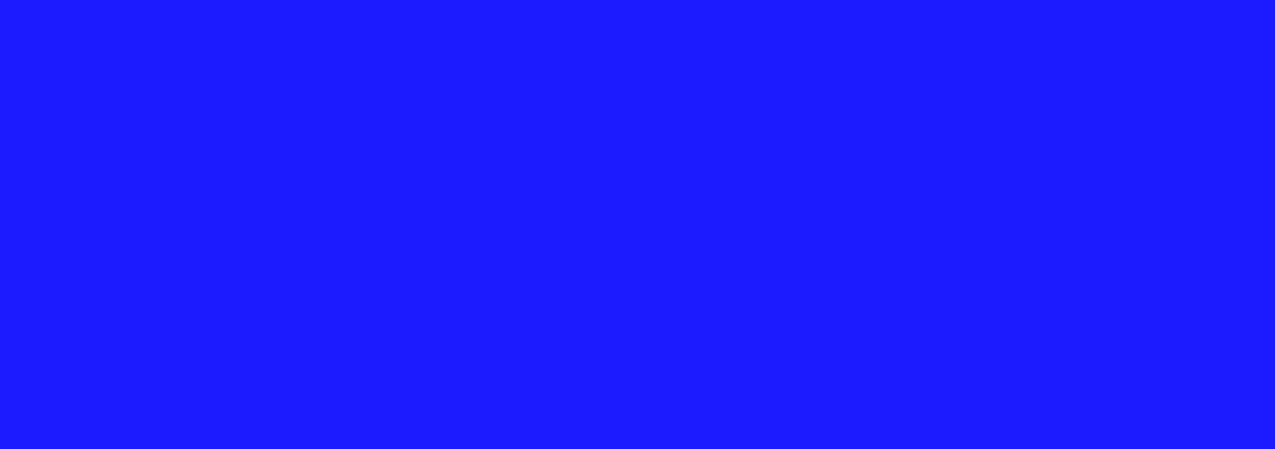 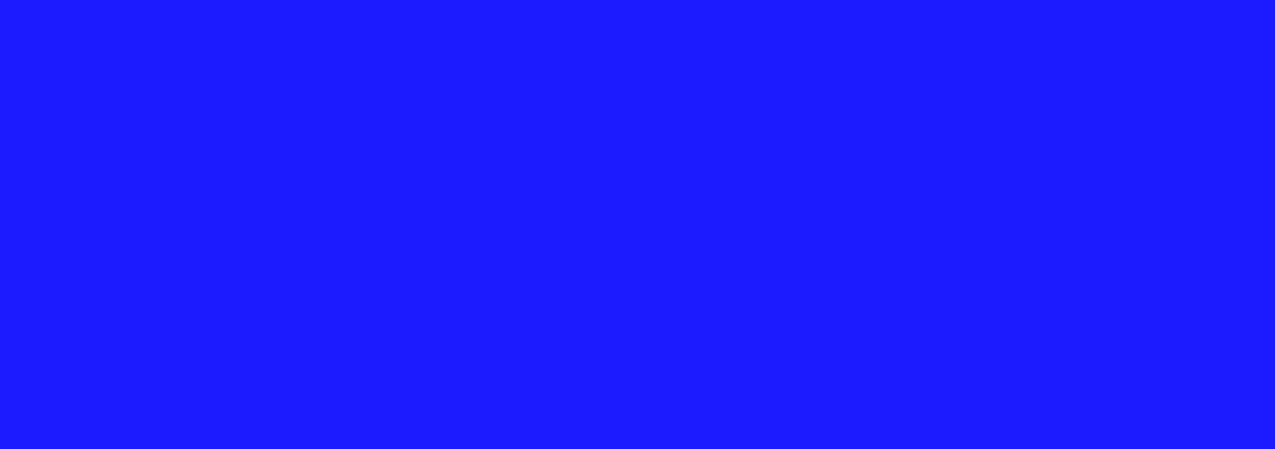 Evolución de solicitudes de retorno
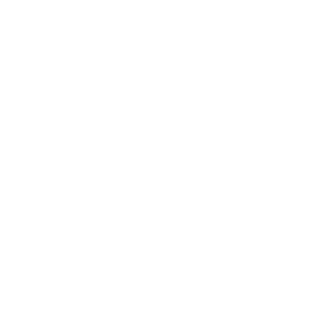 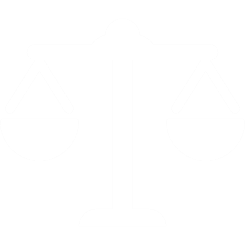 Fuente: Información del Registro Único de Retorno
Fuente: Información del Registro Único de Retorno
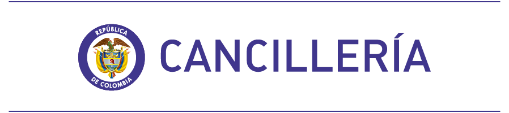 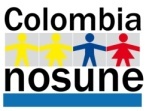 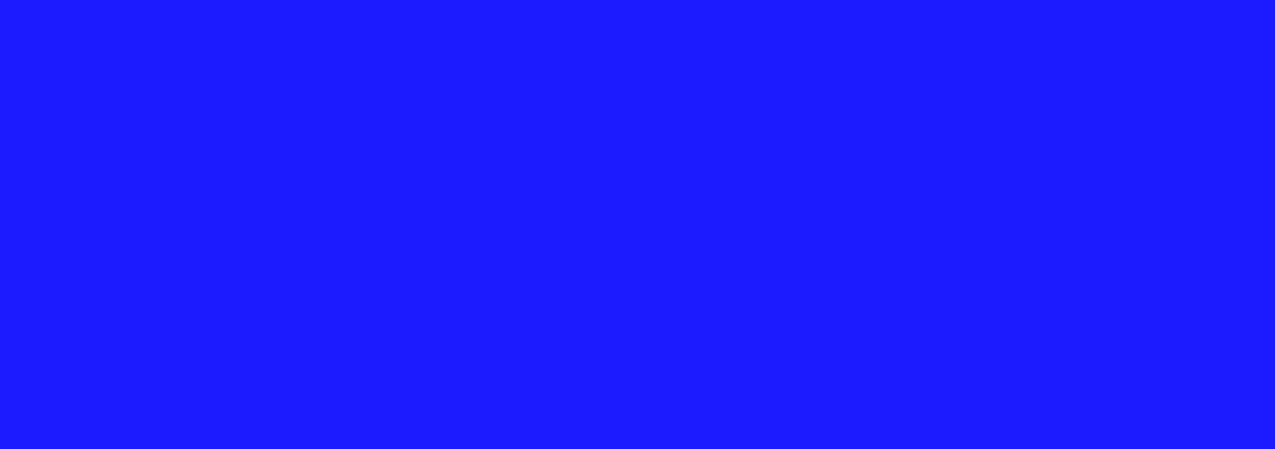 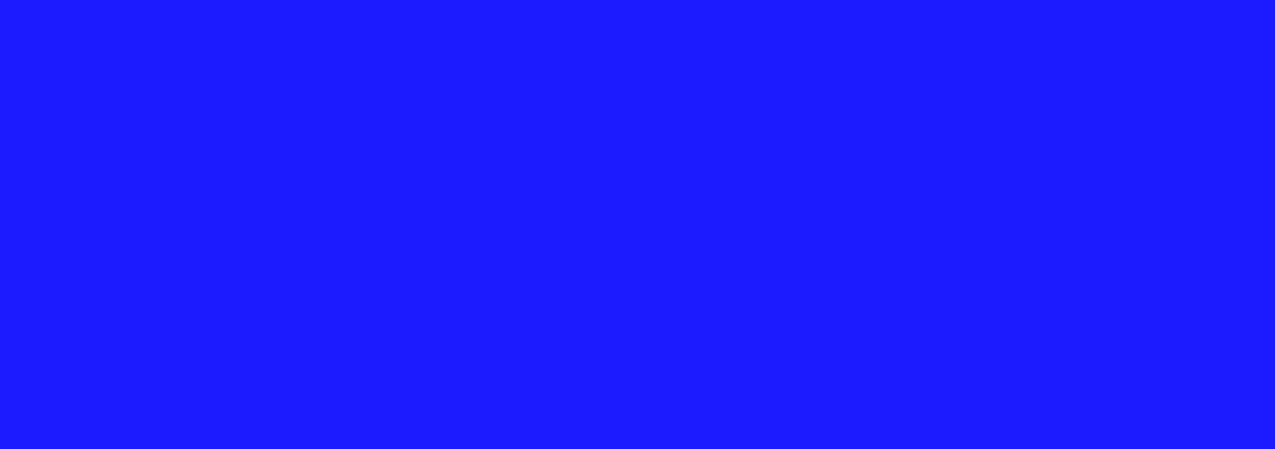 Programas de acompañamiento al retorno humanitario
Sistema Nacional de Atención Humanitaria al Retorno

Programa estructurado de apoyo y acompañamiento en atención inmediata a la población colombiana en situación de alta vulnerabilidad en su retorno a territorio nacional, incluyendo estrategias de alojamiento, alimentación, transporte, asistencia en salud y asistencia psicosocial y recuperación temprana
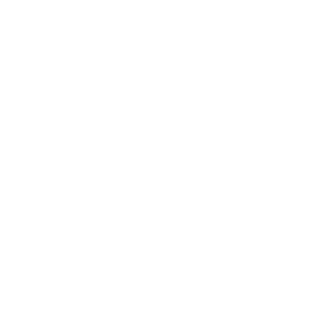 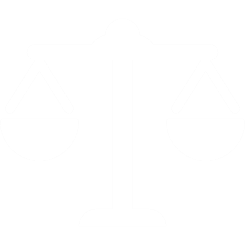 Período 2014-2018 (febrero)
Atención humanitaria a 9000 connacionales y núcleos familiares mixtos en situación de vulnerabilidad.

Principales departamentos de recepción de flujo migratorio: Norte de Santander, La Guajira, Arauca, Nariño, Valle del Cauca y Bogotá D.C.. 

Se implementaron proceso de recuperación temprana a 53 núcleos familiares que debido a su situación de vulnerabilidad han requerido el acompañamiento para el restablecimiento de condiciones mínimas en su estabilización al interior del país.
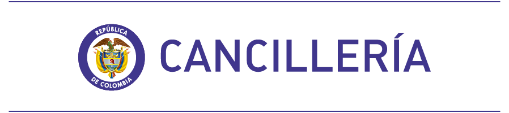 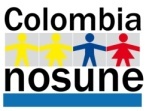 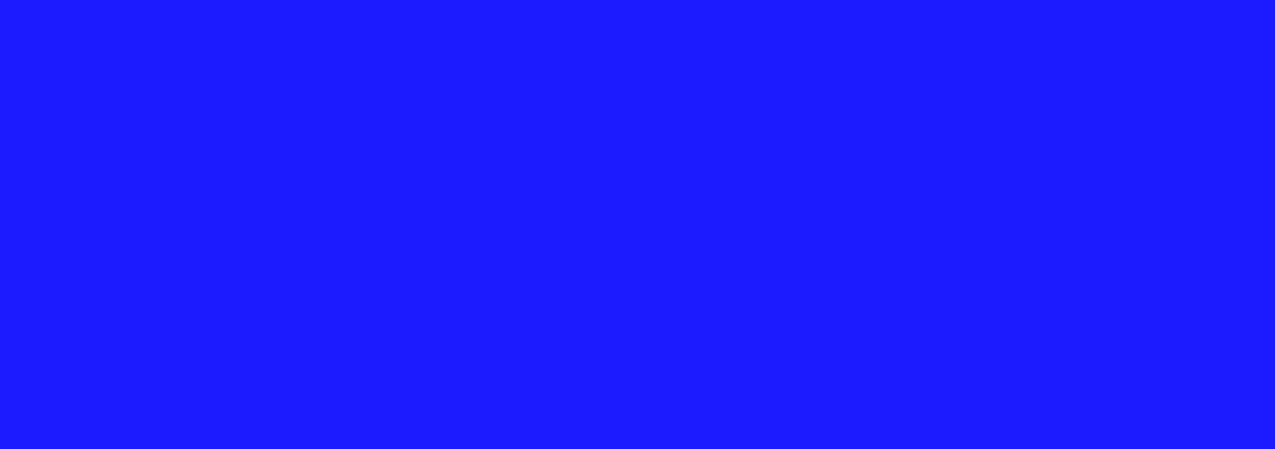 Programas de acompañamiento al retorno laboral
En coordinación con el Ministerio de Trabajo y la Organización Internacional de Migraciones, desde 2016 se implementó un a estrategia de acompañamiento al retorno laboral.
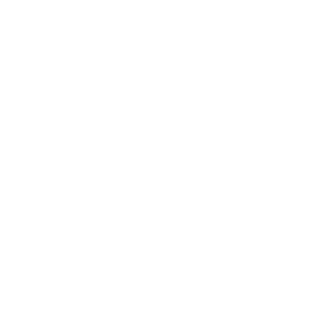 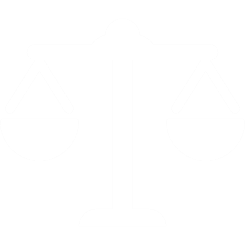 Fase I (2016-2017): Socializar la ruta de empleo, realizar entrevistas iniciales y agendar entrevistas para la oferta laboral vigente, de acuerdo con el perfil de cada ciudadano retornado.

Cundinamarca, Valle del Cauca, Risaralda, Antioquia, Atlántico y Santander.
Fase II (2018): Implementación de estrategias de vinculación empresarial. 

Cundinamarca, Valle del Cauca, Antioquia, Atlántico, Arauca y Norte de Santander.
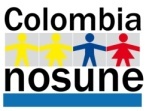 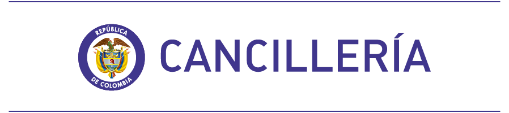 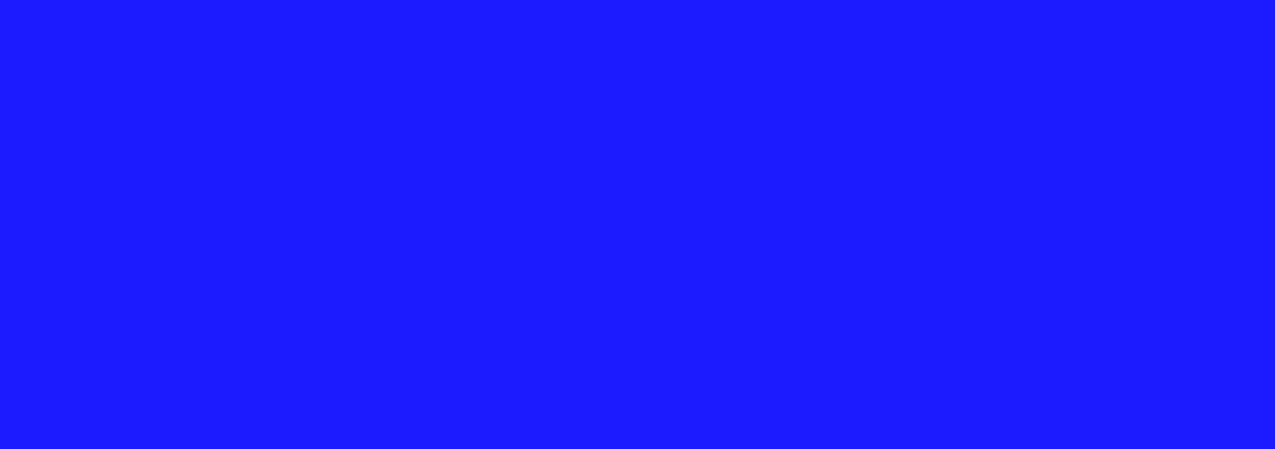 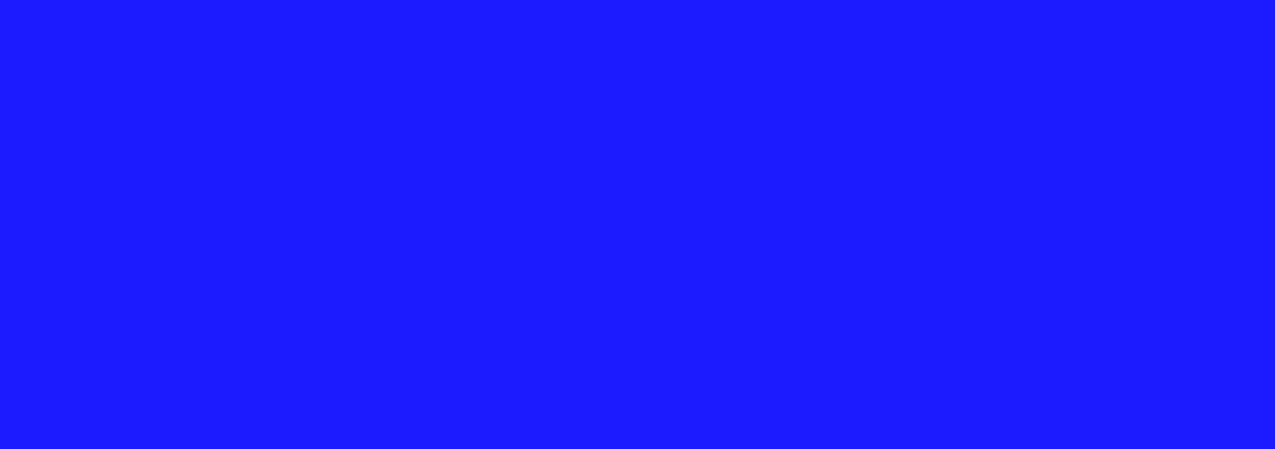 Programas de acompañamiento al retorno productivo
Plan Nacional de Emprendimiento al retorno
Brindar herramientas de carácter técnico para la formulación de proyectos e iniciativas productivas, planes de negocio e inversión y apoyar con un capital semilla y/o subvención de acogida migratoria a la población retornada.
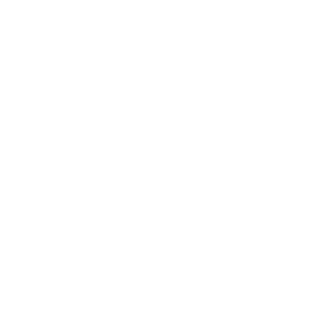 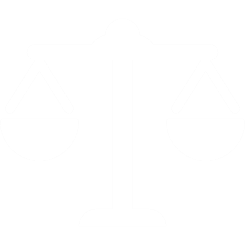 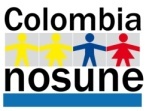 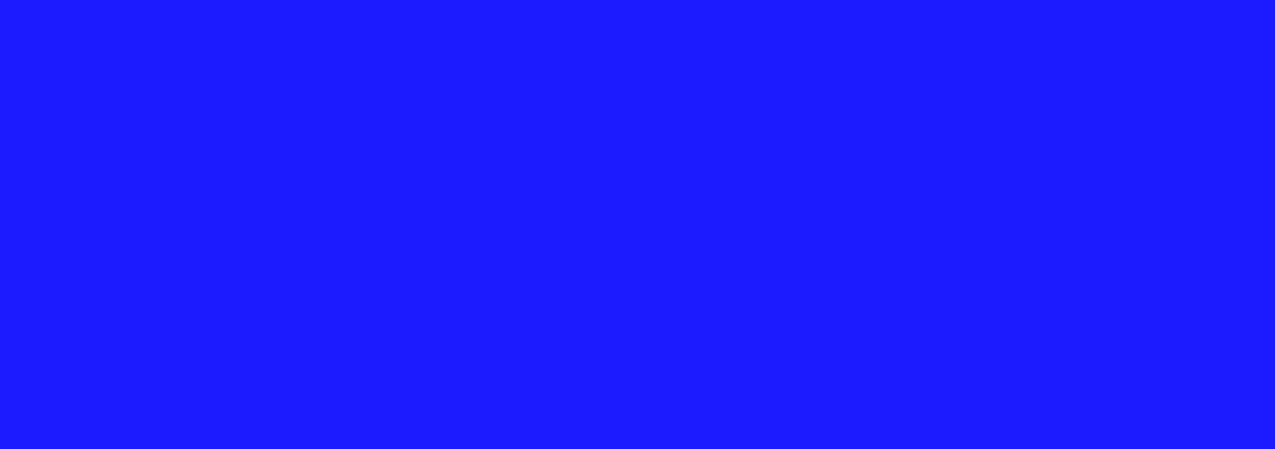 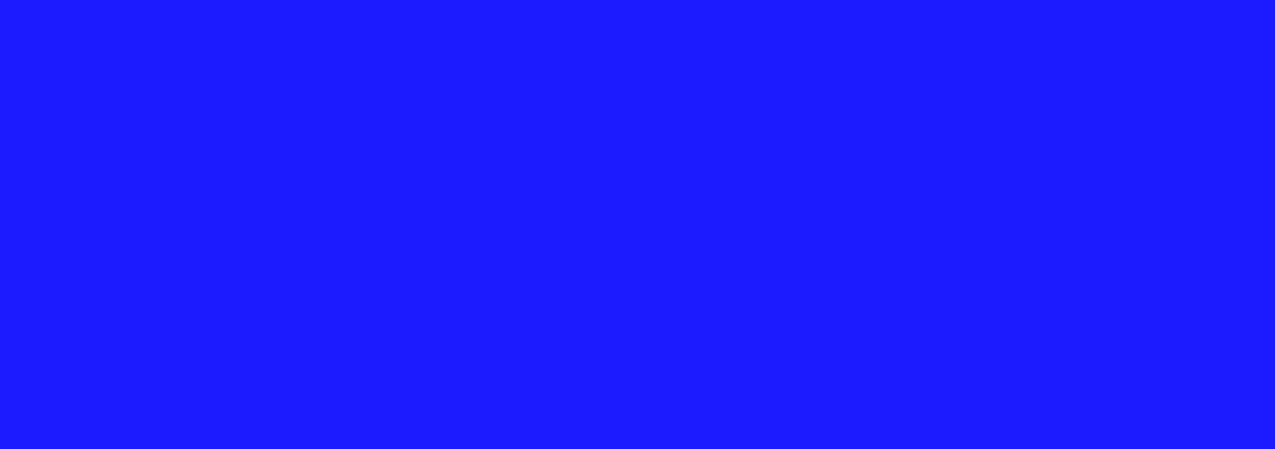 Centros de Referenciación y Oportunidad para el Retorno
Redes interinstitucionales de atención al migrante
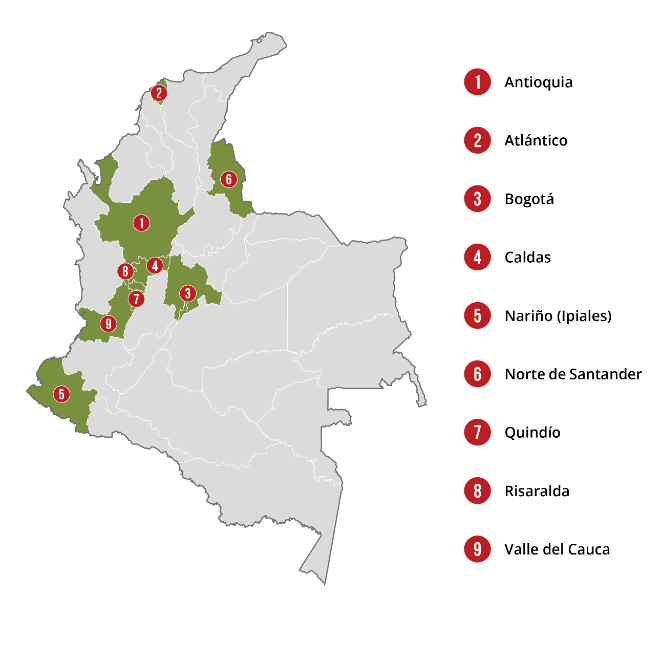 Se promueve la articulación entre varias instituciones públicas, privadas, organizaciones sociales y gremiales a nivel municipal y departamental para constituir una red de apoyo, atención y servicios, con el fin de atender las solicitudes de los migrantes, retornados y sus familias en Colombia.
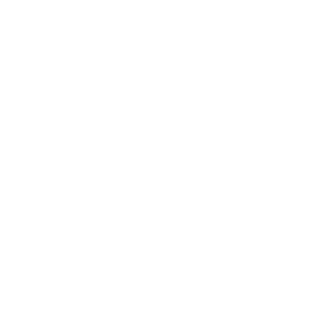 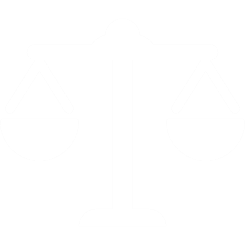 Actividades desarrolladas
Asistencia técnica permanente en el desarrollo de actividades para mejorar la operación de la red interinstitucional de atención al migrante.
Gestión con nuevas autoridades locales para la inclusión de los temas migratorios y de retorno en los planes de desarrollo territorial.
Reuniones de fortalecimiento de las redes
Realización de campañas para la prevención de la migración irregular
Seguimiento a iniciativas productivas
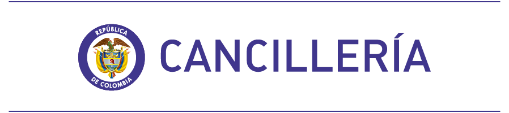 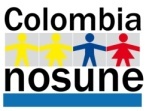 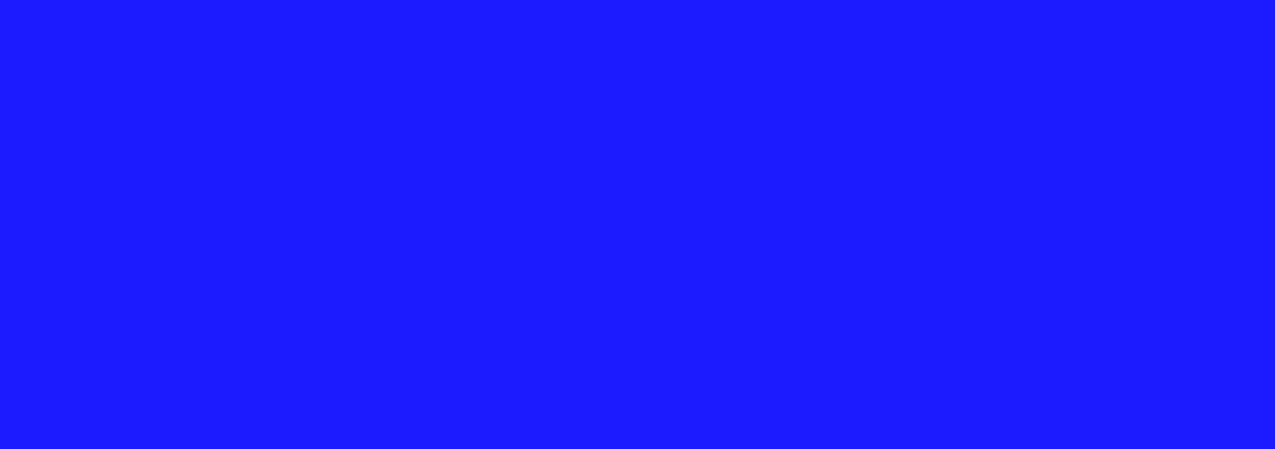 Comisión Binacional para tratar el tema de los refugiados colombianos en el Ecuador
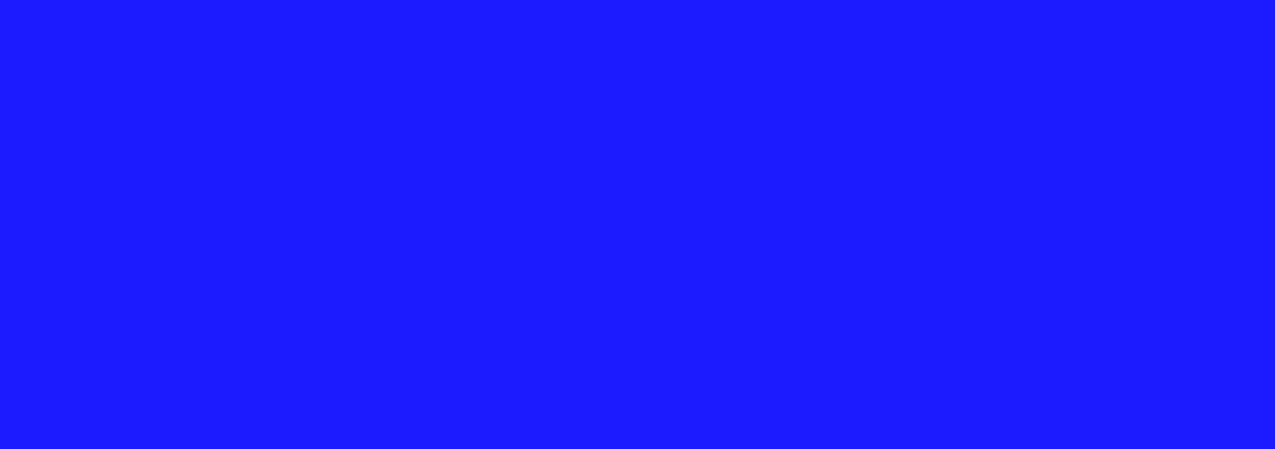 Creada en 2010 en el municipio de Ipiales, con el fin de estudiar y definir un plan para la atención integral de los refugiados colombianos en el Ecuador, incluyendo programas de retorno voluntario.
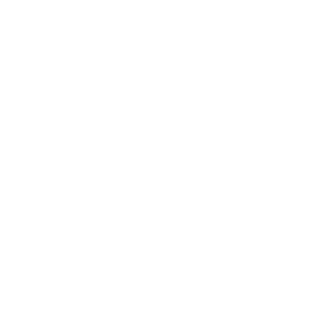 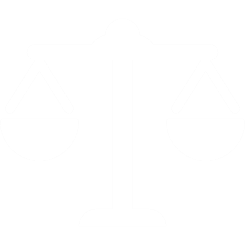 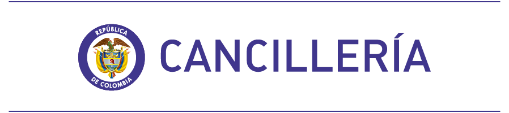 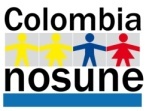 Gracias
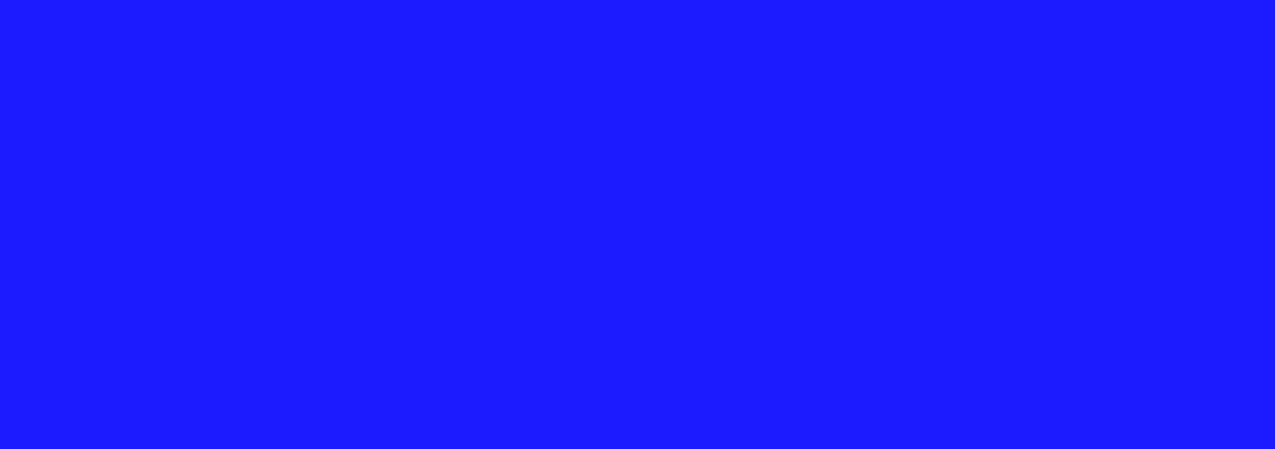 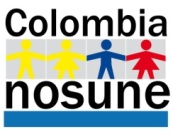